Dokdo
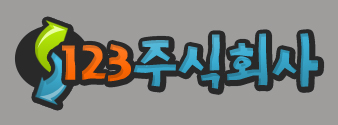 2쪽
3쪽
4쪽
5쪽
6쪽